AT&T @ Clarksburg Premium Outlets
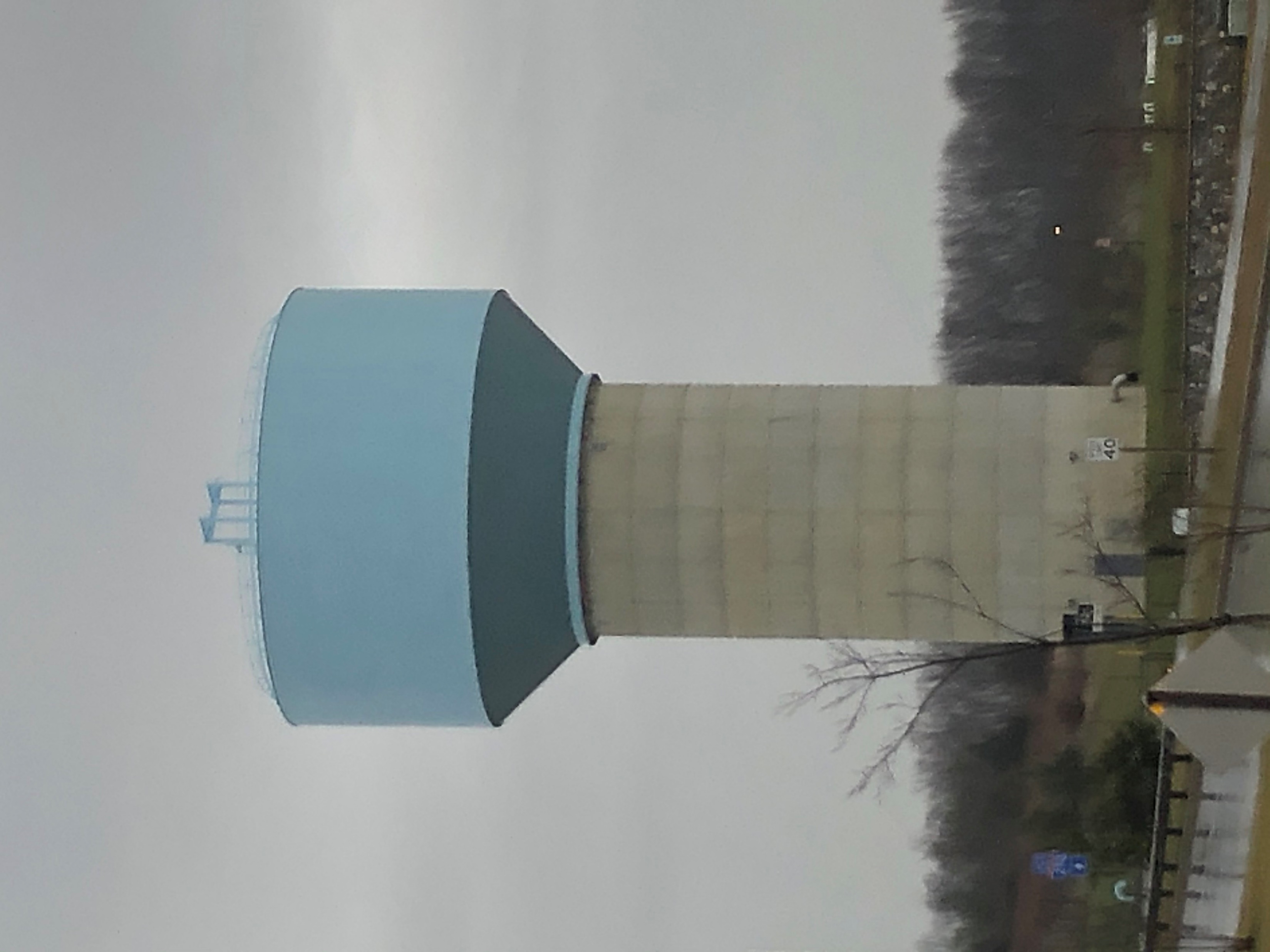 [Speaker Notes: 4301 Brookeville Road, Brookeville]
Clarksburg Premium Outlets Water tank
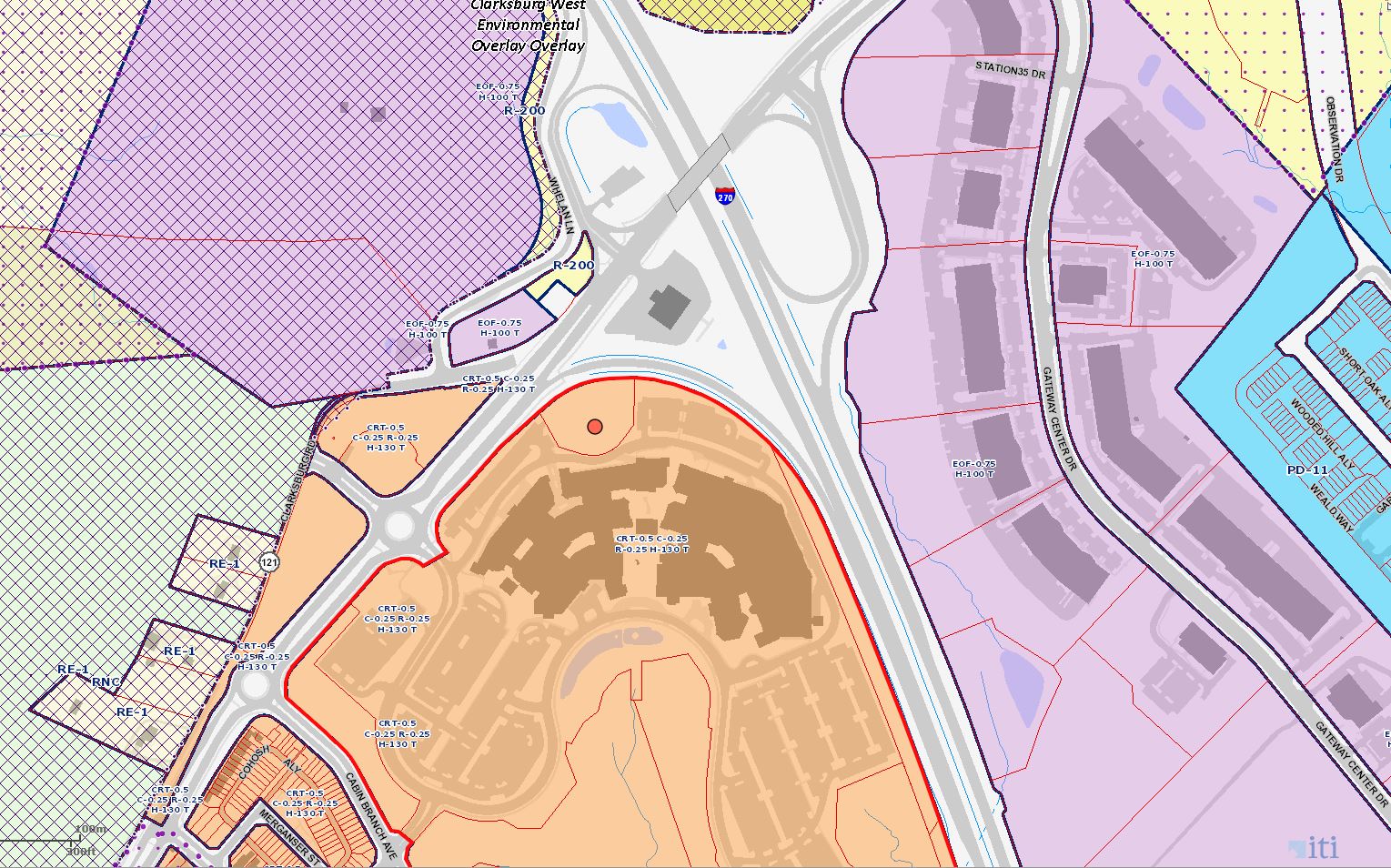 [Speaker Notes: The 133.9’ water tank is owned by WSSC. AT&T will be the first carrier on the site. The water tank is located at the recent Clarksburg Premium Outlets center, zoned CRT-0.5.]
Clarksburg Premium Outlets
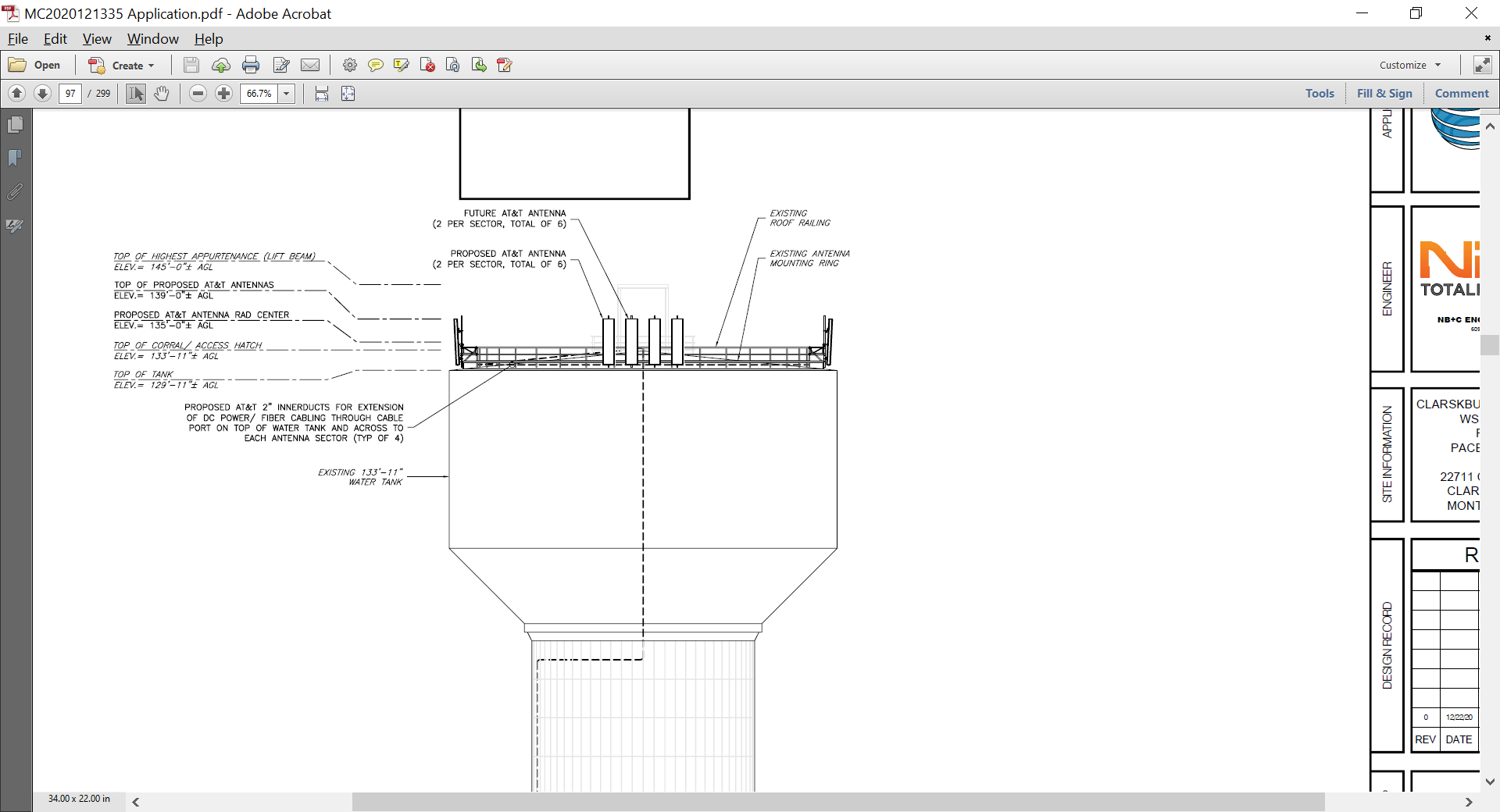 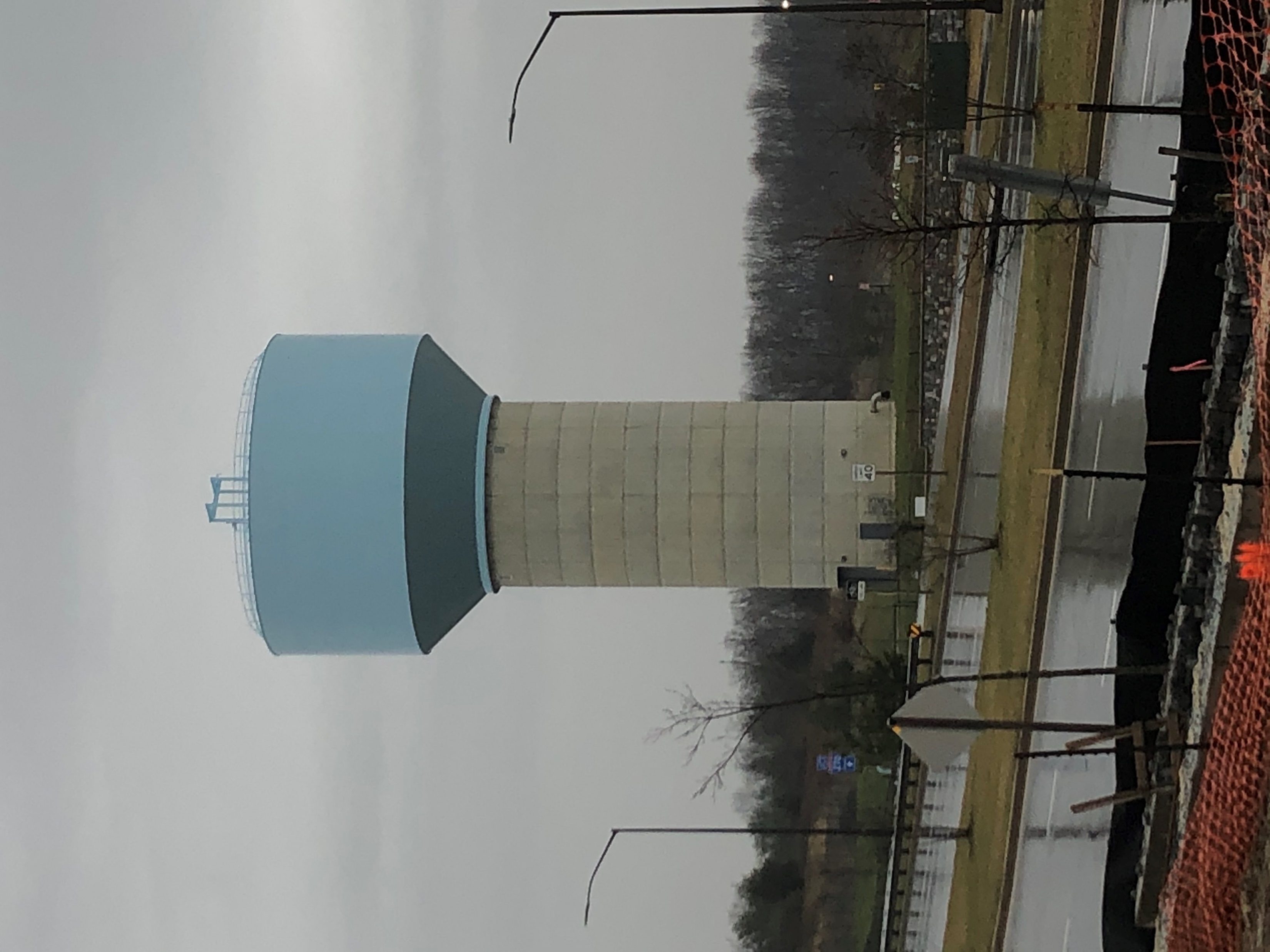 [Speaker Notes: This partial drawing of the water tank elevation shows the proposed AT&T attachments of (4) Commscope NNHH-65C-R4 antennas and (2) Commscope 2NN2HH-33C-R4 antennas all at a centerline of 135’ on the railing above the main roof height of the structure called out by red rectangle.]
Clarksburg Premium Outlets
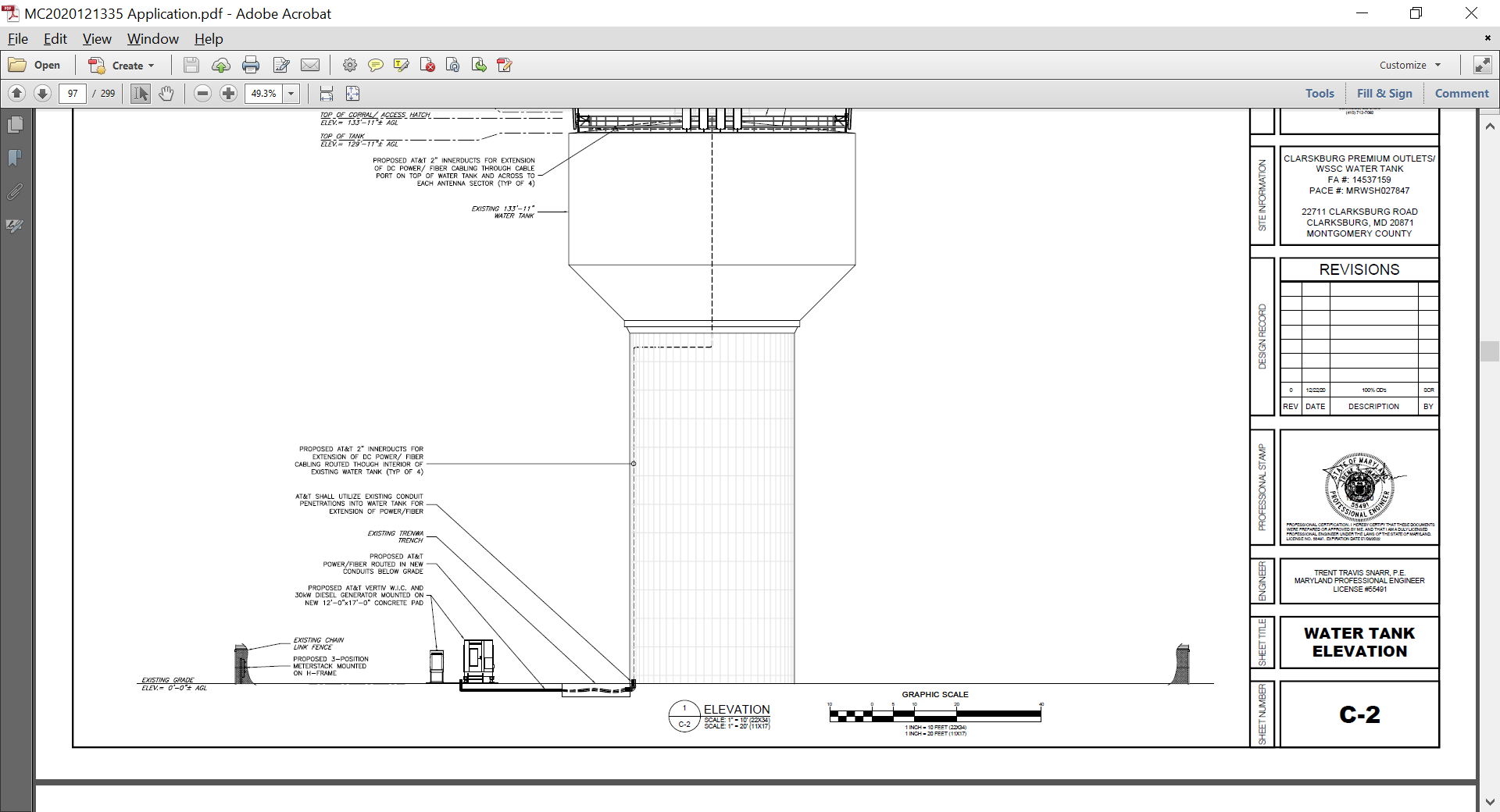 [Speaker Notes: AT&T proposes to install a 30 kW diesel generator on a new 12’ x 17’ concrete pad within the existing compound. No new fencing will be]